Открытый урок«А. С. Даргомыжский – продолжатель традиций и новатор в музыке»
Михаил Иванович Глинка
Александр Сергеевич Даргомыжский
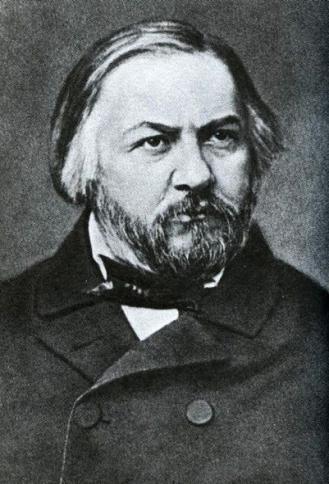 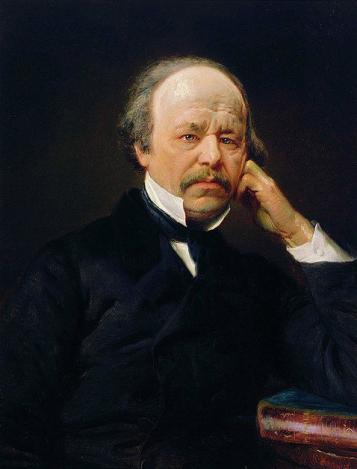 1804-1857
1813-1869
М.И. Глинка – основоположник русской классической музыки: оперной и симфонической
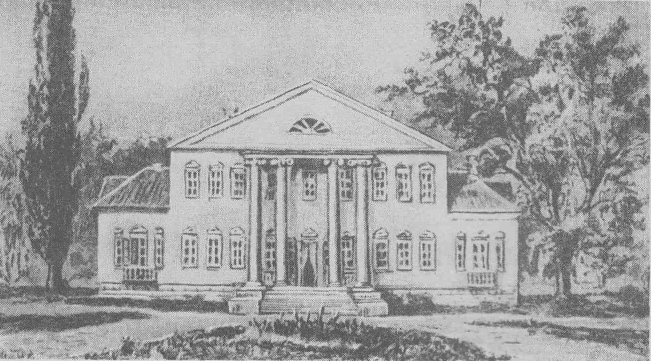 Дом в селе Новоспасском, где родился М.И.Глинка
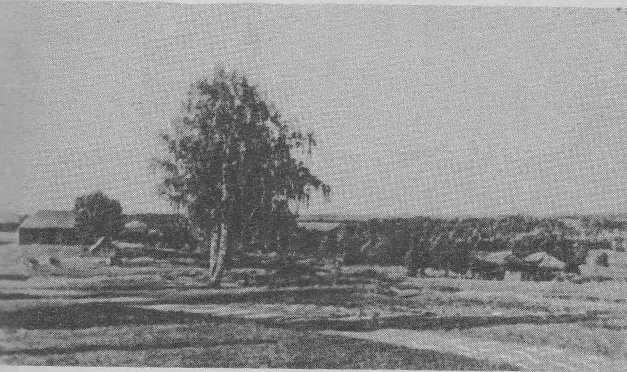 Село Твердуново, где прошли ранние детские годы А.С. Даргомыжского
1834 г. – знакомство с М.И. Глинкой определило
 творческую судьбу А.С. Даргомыжского
«Что касается меня, то мои музыкальные занятия приняли совершенно решительную форму: я всецело бросил исполнительство и пробую себя все время в различного рода сочинениях»
(из письма другу Н.Б. Голицыну)
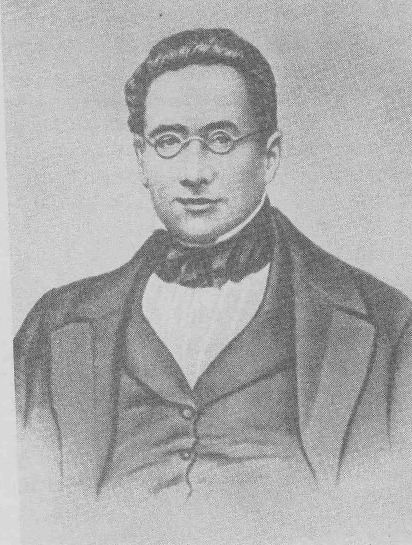 Зигфрид Ден
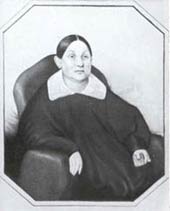 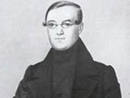 Сергей Николаевич
Даргомыжский, 
отец композитора
(в молодости)
Марья Борисовна
Даргомыжская, урожденная Козловская, 
мать композитора
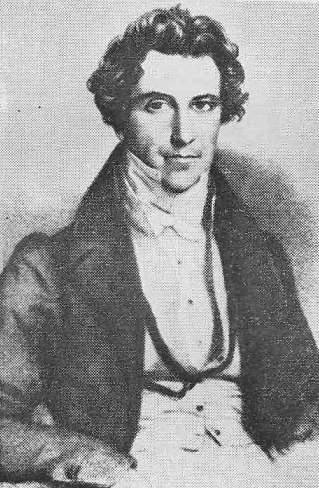 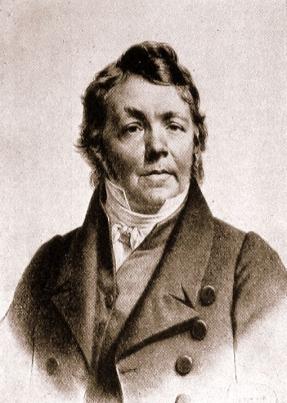 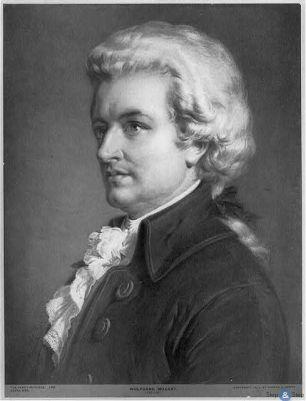 Ф. Шоберлехнер
И.Гуммель
В.Моцарт
«Декламация у него была доведена до совершенства, а также задушевности была бездна, так что ради этих последних качеств забывалась странность его голоса»

(из воспоминаний современника)
Салон (от французского «salon») – гостиная для приемов и вечеров
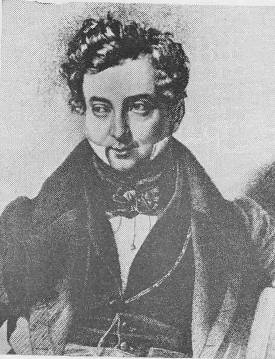 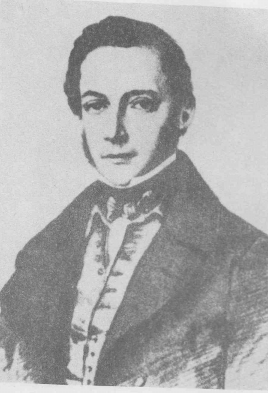 Михаил Юрьевич
 Виельгорский
Матвей Юрьевич
Виельгорский
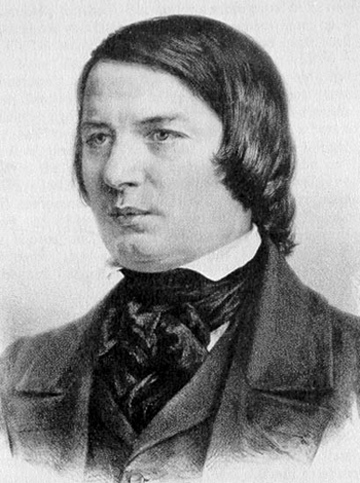 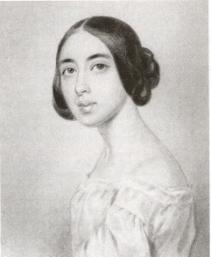 П. Виардо
Р. Шуман
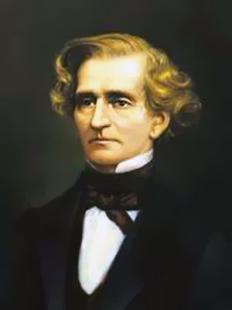 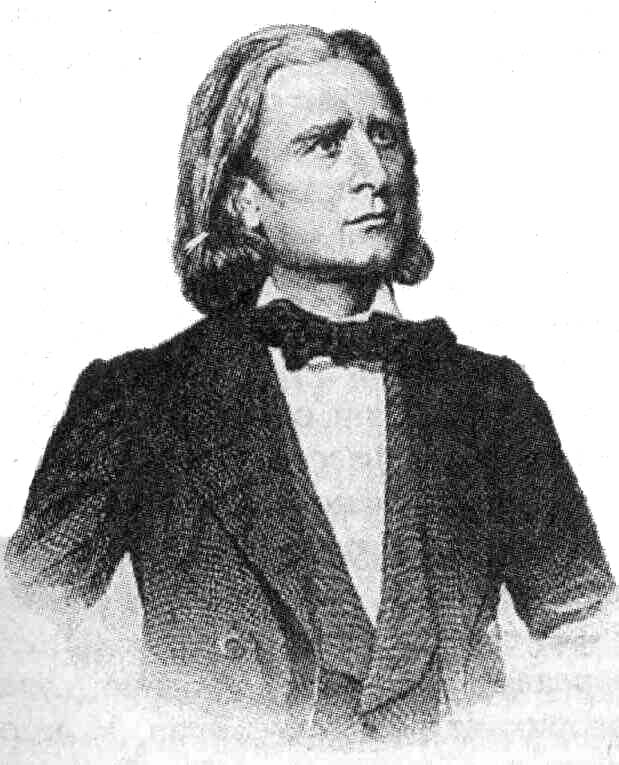 Ф. Лист
Г. Берлиоз
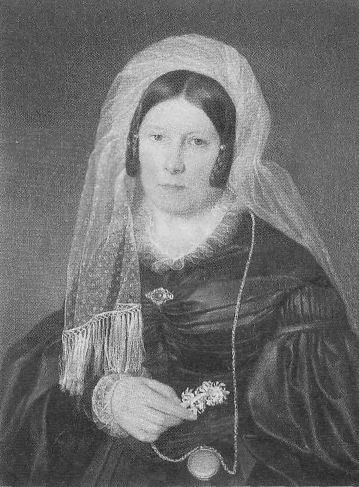 Екатерина Андреевна Карамзина
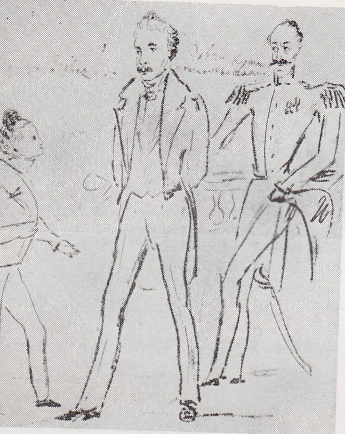 Офицер и двое штатских. Рисунок М.Ю. Лермонтова
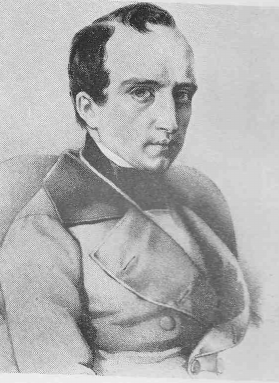 Владимир Федорович Одоевский
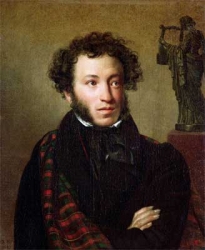 «Опять тезка! Что делать, не могу шагнуть без него.»
Я вас любил: любовь еще, быть может,
В душе моей угасла не совсем;
Но пусть она вас больше не тревожит;
Я не хочу печалить вас ничем.
Я вас любил безмолвно, безнадежно,
То робостью, то ревностью томим;
Я вас любил так искренно, так нежно,
Как дай вам бог любимой быть другим.

                                                 А.С. Пушкин
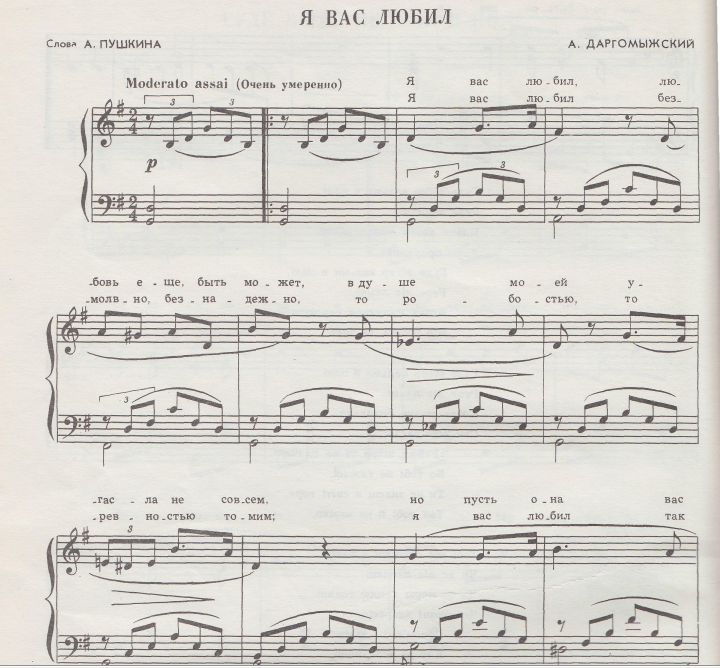 Катарсис (греч. «очищение») - особое духовно-психическое состояние, в процессе которого человек очищается от душевного недуга
Юношу, горько рыдая,
Ревнивая дева бранила.
К ней на плечо преклонен
Юноша вдруг задремал.
Дева тотчас умолкла, 
Сон его легкий лелея,
И улыбалась ему,
Тихие слезы лия.

                     А.С. Пушкин
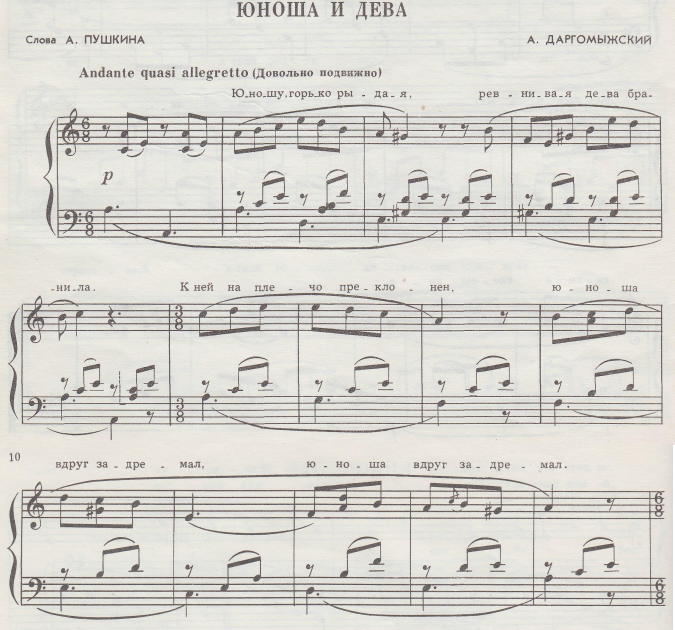 Миннезингеры (от нем. Minnesang, minne – любовь, sang – пение) – средневековые поэты-певцы Германии. Во Франции их называли трубадурами. Они создали рыцарский, куртуазный стиль (от фр. сourtois – учтивый, изысканно-вежливый).
Воротился ночью мельник…
Женка! Что за сапоги?
Ах ты, пьяница, бездельник!
Где ты видишь сапоги?
Иль мутит тебя лукавый?
Это ведра.- Ведра? право?-
Вот уже сорок лет живу,
Ни во сне, ни на яву
Не видал до этих пор
Я на ведрах медных шпор.

                           А.С. Пушкин
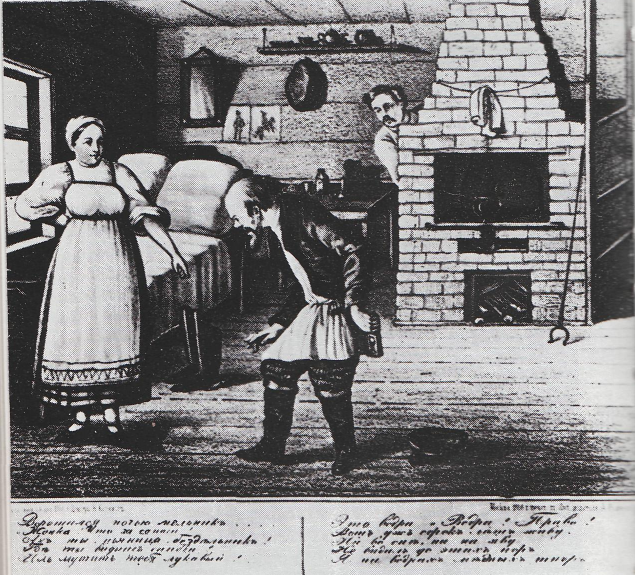 «Музыка Даргомыжского еще эхо пушкинской эпохи и вместе с тем накануне Мусоргсокого»  
                                                                                                                              Б.В. Асафьев
Метод 
и н т о н а ц и о н н о г о   р е а л и з м а
Даргомыжского

«Хочу, чтобы звук прямо выражал слово. Хочу правды!»
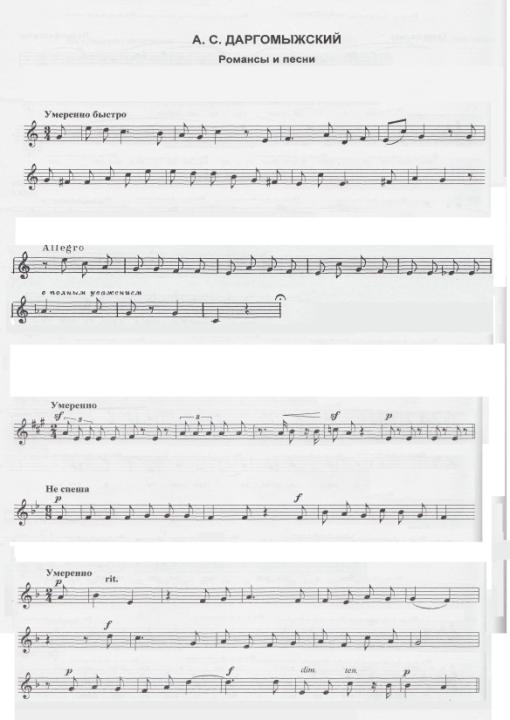 Мне минуло шестнадцать лет, 
Но сердце было в воле. 
Я думала: весь белый свет, 
Весь белый свет – наш бор, поток и поле                                    («Шестнадцать лет», стихи А.Дельвига)


Ведь я червяк в сравненье с ним!
В сравненье с ним, лицом таким
Его сиятельством самим!
   («Червяк», стихи В.Курочкина (из Беранже))


В ногу, ребята, раз, два!
Грудью подайся,
Не хнычь, равняйся!
Раз, два, раз, два!
 («Старый капрал», стихи В.Курочкина (из Беранже))


Мне грустно,
Потому что я тебя люблю, - 
И знаю: молодость цветущую твою
Не пощадит молвы коварное гоненье!
(«Мне грустно», стихи М.Лермонтова)



Он был титулярный советник,
Она – генеральская дочь;
Он скромно в любви объяснился,
Она прогнала его прочь!
(«Титулярный советник», стихи П.Вейнберга)
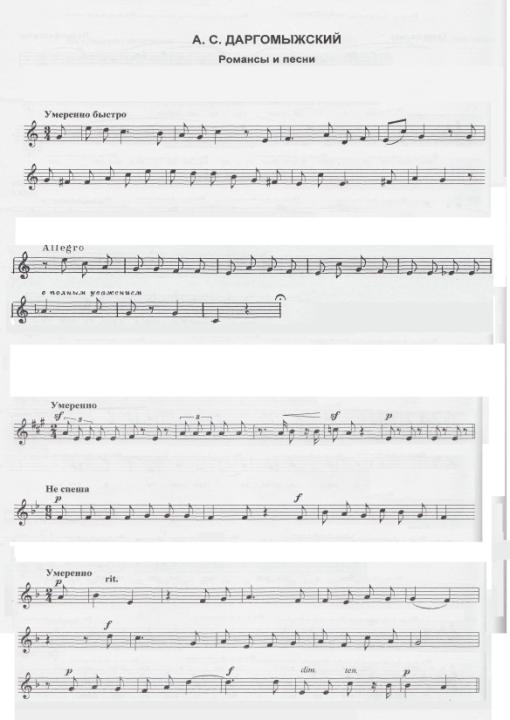 Мне минуло шестнадцать лет, 
Но сердце было в воле. 
Я думала: весь белый свет, 
Весь белый свет – наш бор, поток и поле                                    («Шестнадцать лет», стихи А.Дельвига)


Ведь я червяк в сравненье с ним!
В сравненье с ним, лицом таким
Его сиятельством самим!
   («Червяк», стихи В.Курочкина (из Беранже))


В ногу, ребята, раз, два!
Грудью подайся,
Не хнычь, равняйся!
Раз, два, раз, два!
 («Старый капрал», стихи В.Курочкина (из Беранже))


Мне грустно,
Потому что я тебя люблю, - 
И знаю: молодость цветущую твою
Не пощадит молвы коварное гоненье!
(«Мне грустно», стихи М.Лермонтова)



Он был титулярный советник,
Она – генеральская дочь;
Он скромно в любви объяснился,
Она прогнала его прочь!
(«Титулярный советник», стихи П.Вейнберга)
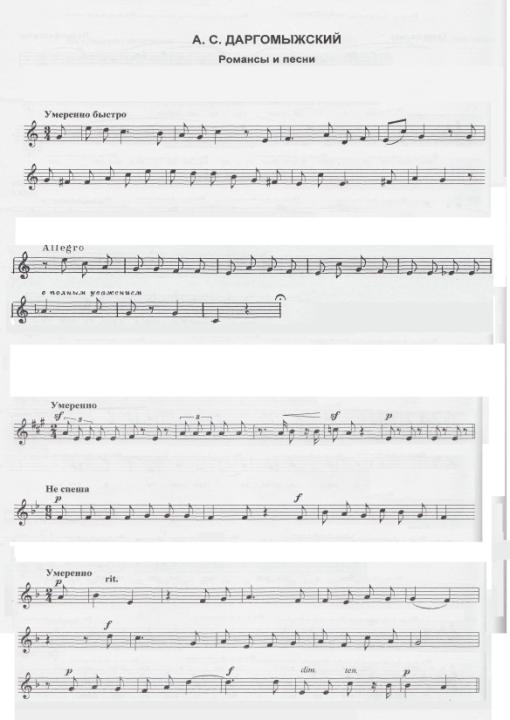 Мне минуло шестнадцать лет, 
Но сердце было в воле. 
Я думала: весь белый свет, 
Весь белый свет – наш бор, поток и поле                                    («Шестнадцать лет», стихи А.Дельвига)


Ведь я червяк в сравненье с ним!
В сравненье с ним, лицом таким
Его сиятельством самим!
   («Червяк», стихи В.Курочкина (из Беранже))


В ногу, ребята, раз, два!
Грудью подайся,
Не хнычь, равняйся!
Раз, два, раз, два!
 («Старый капрал», стихи В.Курочкина (из Беранже))


Мне грустно,
Потому что я тебя люблю, - 
И знаю: молодость цветущую твою
Не пощадит молвы коварное гоненье!
(«Мне грустно», стихи М.Лермонтова)



Он был титулярный советник,
Она – генеральская дочь;
Он скромно в любви объяснился,
Она прогнала его прочь!
(«Титулярный советник», стихи П.Вейнберга)
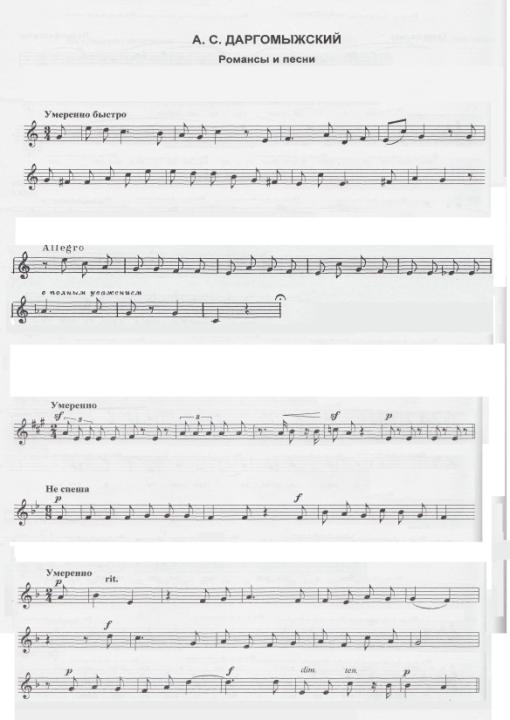 Мне минуло шестнадцать лет, 
Но сердце было в воле. 
Я думала: весь белый свет, 
Весь белый свет – наш бор, поток и поле                                    («Шестнадцать лет», стихи А.Дельвига)


Ведь я червяк в сравненье с ним!
В сравненье с ним, лицом таким
Его сиятельством самим!
   («Червяк», стихи В.Курочкина (из Беранже))


В ногу, ребята, раз, два!
Грудью подайся,
Не хнычь, равняйся!
Раз, два, раз, два!
 («Старый капрал», стихи В.Курочкина (из Беранже))


Мне грустно,
Потому что я тебя люблю, - 
И знаю: молодость цветущую твою
Не пощадит молвы коварное гоненье!
(«Мне грустно», стихи М.Лермонтова)



Он был титулярный советник,
Она – генеральская дочь;
Он скромно в любви объяснился,
Она прогнала его прочь!
(«Титулярный советник», стихи П.Вейнберга)
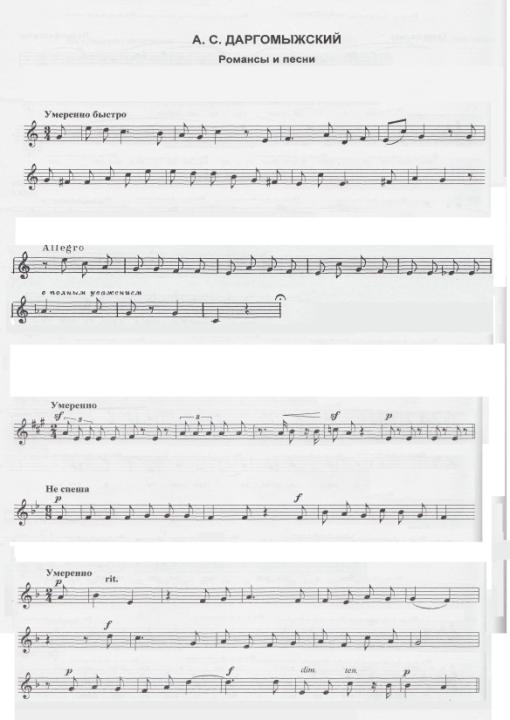 Мне минуло шестнадцать лет, 
Но сердце было в воле. 
Я думала: весь белый свет, 
Весь белый свет – наш бор, поток и поле                                    («Шестнадцать лет», стихи А.Дельвига)


Ведь я червяк в сравненье с ним!
В сравненье с ним, лицом таким
Его сиятельством самим!
   («Червяк», стихи В.Курочкина (из Беранже))


В ногу, ребята, раз, два!
Грудью подайся,
Не хнычь, равняйся!
Раз, два, раз, два!
 («Старый капрал», стихи В.Курочкина (из Беранже))


Мне грустно,
Потому что я тебя люблю, - 
И знаю: молодость цветущую твою
Не пощадит молвы коварное гоненье!
(«Мне грустно», стихи М.Лермонтова)



Он был титулярный советник,
Она – генеральская дочь;
Он скромно в любви объяснился,
Она прогнала его прочь!
(«Титулярный советник», стихи П.Вейнберга)
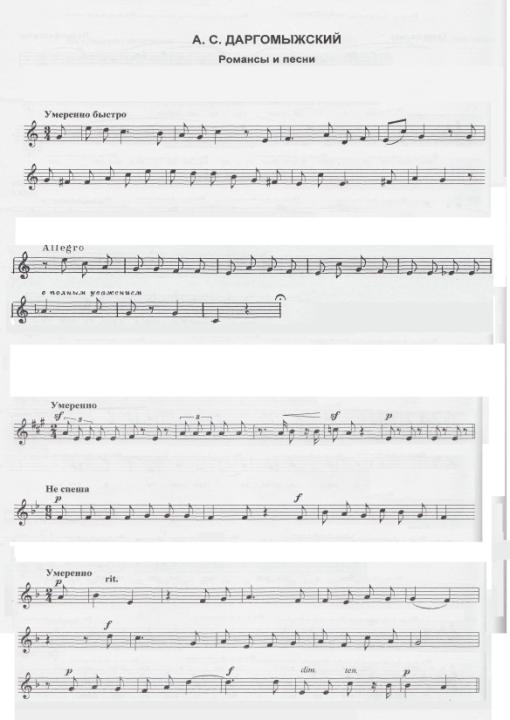 Мне минуло шестнадцать лет, 
Но сердце было в воле. 
Я думала: весь белый свет, 
Весь белый свет – наш бор, поток и поле                                    («Шестнадцать лет», стихи А.Дельвига)


Ведь я червяк в сравненье с ним!
В сравненье с ним, лицом таким
Его сиятельством самим!
   («Червяк», стихи В.Курочкина (из Беранже))


В ногу, ребята, раз, два!
Грудью подайся,
Не хнычь, равняйся!
Раз, два, раз, два!
 («Старый капрал», стихи В.Курочкина (из Беранже))


Мне грустно,
Потому что я тебя люблю, - 
И знаю: молодость цветущую твою
Не пощадит молвы коварное гоненье!
(«Мне грустно», стихи М.Лермонтова)



Он был титулярный советник,
Она – генеральская дочь;
Он скромно в любви объяснился,
Она прогнала его прочь!
(«Титулярный советник», стихи П.Вейнберга)
Спасибо за внимание!